Module 3
Anthropometric Measurements: Adults and Children Above 5
Training developed by Dr. Michele R. Forman,                       
 Dr. Ratthiphone Oula, Dr. Rana Chehab
Training by Applied Nutrition Research Capacity Building (ANRCB), a project of the Lao American Nutrition Initiative (LANI)
This work is made possible through support from USAID as a supplement to a USAID Cooperative Agreement #7200AA18CA00009 (LASER-PULSE) to Purdue University. Contents reflect the views of the author(s) and do not necessarily reflect those of USAID. 
For more information, please contact Catholic Relief Services Laos.
1
[Speaker Notes: Audience: University students, Central hospital (doctors, nurses…), TOT
Will complete the basic training first]
Outline
Section 1: Introduction
 Section 2: Anthropometric measurement and Equipment 
 Section 3: Equipment Maintenance
 Section 4: Interpretation of anthropometric   
 measurements
Section 5: Importance of anthropometric measurements in research context
Section 6:  Practice your skills
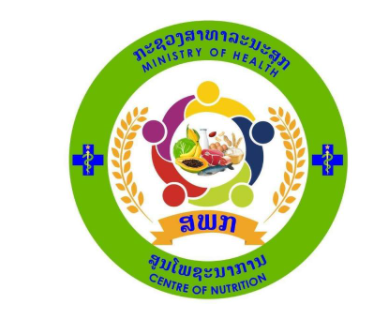 ANRCB   |   2
[Speaker Notes: For community]
Section 1: Introduction
ANRCB 3
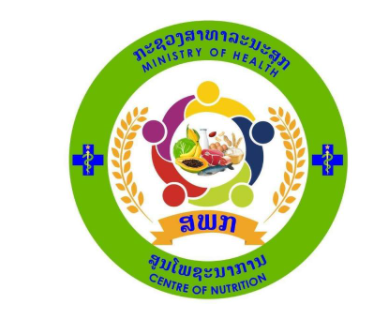 Target audience for this training
This module is used for training individuals conducting routine service at health facilities and in the field
ANRCB   |   4
Common Anthropometric Measurements among adults
Weight
Height
Waist circumference
Hip circumference
Mid-upper arm circumference (MUAC)
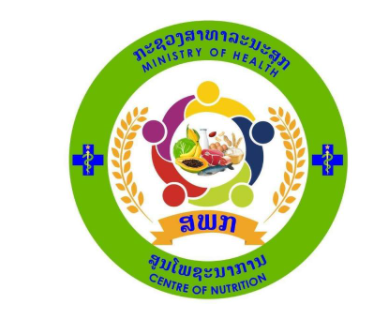 ANRCB   |   5
Importance of anthropometric measurements among adults and children above 5
Commonly used indicators of nutritional status because they are non-invasive and inexpensive
Can be used among critical stages: pregnancy, childhood and adolescence
Serve as a proxy for body composition assessment: muscle, bone, and adipose tissue
Can serve as diagnostic criteria for obesity, which is associated with cardiovascular disease, hypertension, & diabetes...
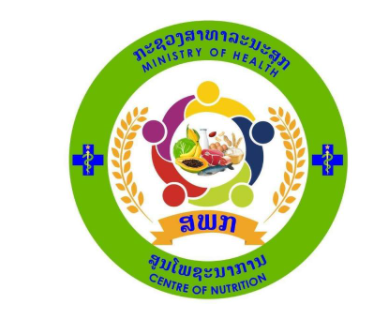 ANRCB   |   6
Section 2:Anthropometric Measurements and Equipment
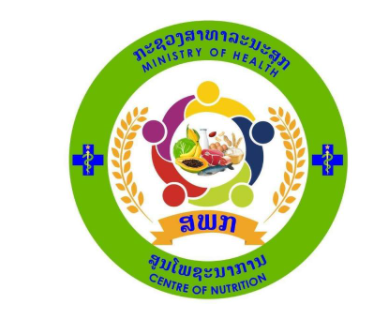 ANRCB   |   7
2-in-1 SECA Scale (874) for Measuring Weight
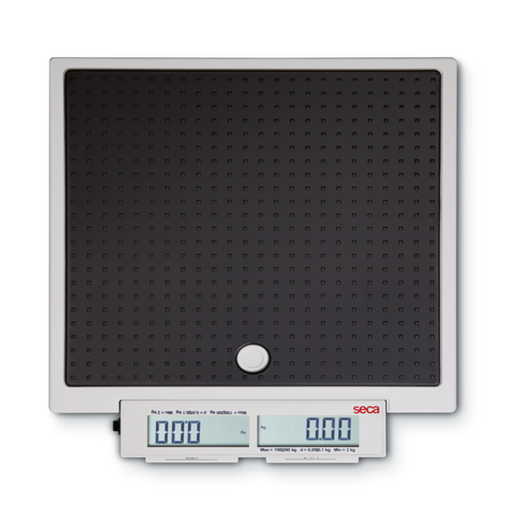 ANRCB   |   8
Before measuring weight
Prepare the scale: 
Take the scale out of the bag and put it on the floor.
Calibrate the scale: 
Test to see if the scale shows the same value as the known weight.
Calibrate the scale every time it is moved to a new location.
To ensure accuracy and reliability of the measurements.
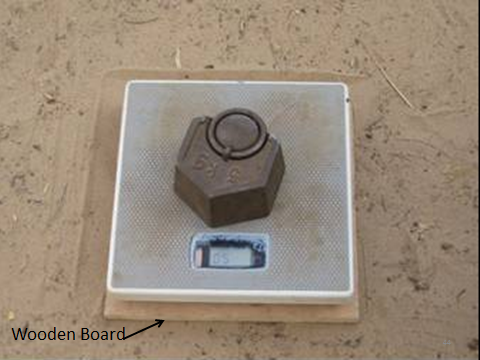 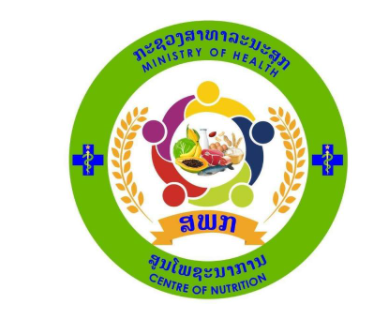 ANRCB   |   9
Weight Measurement Technique
Check the scale is at 0.00 kg.
Person being measured must be barefoot, wear as little clothing as possible, and has empty pockets.
Person stands in the center of the scale, arms are straight to the side and not touching anything.
When the numbers stop blinking, record the weight.
Person being measured gets off scale.
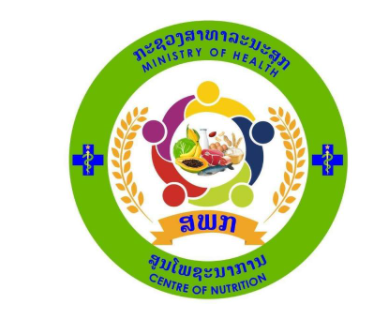 ANRCB   |   10
Repeat the Weight Measurement
Repeat previous steps (1-5) for a second measurement.
 This helps ensure the reliability of the measurements.
 If the two weight measurements differ by 0.5 kg or more, a 3rd measurement is required.
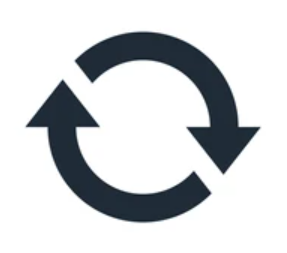 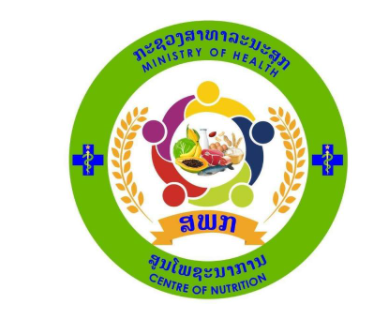 ANRCB   |   11
Stadiometer for Measuring Height
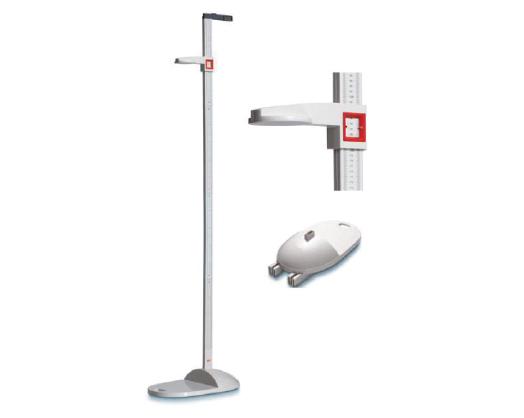 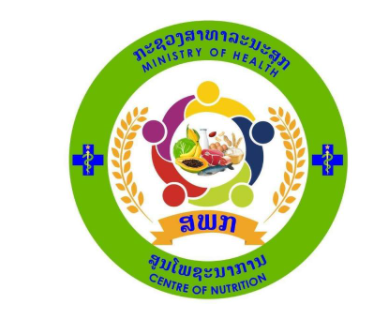 ANRCB   |   12
Before measuring height
Remove shoes, hats, and other headwear.





 
Unpack the stadiometer
Assemble the parts on level ground.
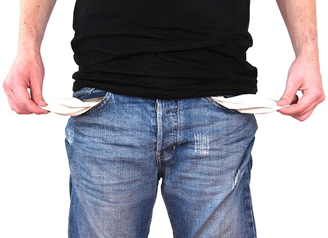 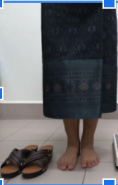 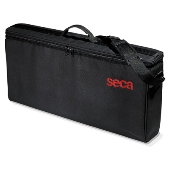 ANRCB   |   13
[Speaker Notes: It is important to stand with feet flat and the back straight, as slouching or raising up at all on the ball of the foot can also create an inaccurate measurement]
Height Measurement
Subject must stand on stadiometer barefoot.
Stand in center of base, feet flat, heels together.
Shoulders level
Buttocks, shoulders, head touching vertical bar
Hands at side, not touching or holding anything
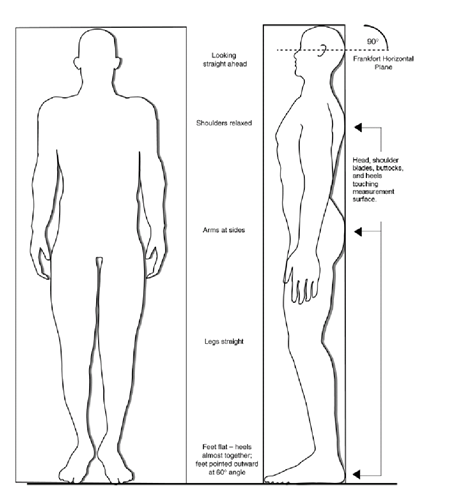 ANRCB   |   14
Height Measurement
6.   The eyes looking straight ahead.
7.   Do not raise or lower the jaw.
8.   Measurer lowers headboard until it touches the hair (if hair is tied up, remove tie to make it smooth).
9.    Measurer can use a chair if necessary to read the numbers.
10.    Record height in cm on form.
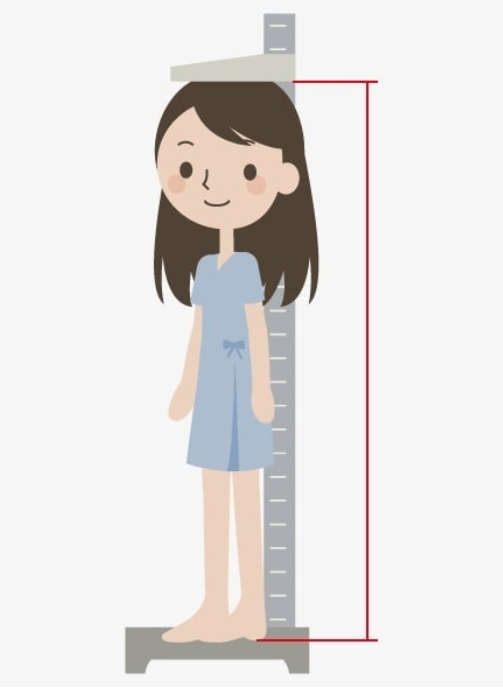 ANRCB   |   15
Repeat the height measurement
Repeat all steps to obtain a second height measurement.
This helps ensure reliability of the measurements.
If the two height measurements differ by 0.5 cm or more, repeat the steps for a third measurement.
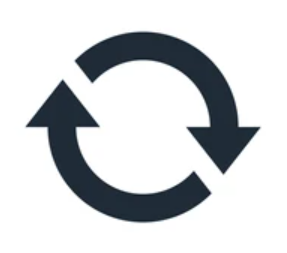 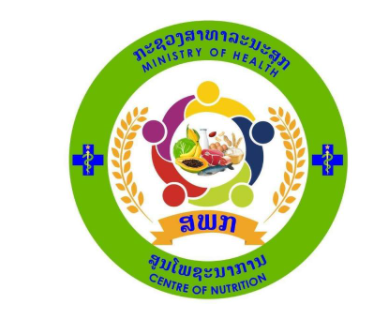 ANRCB   |   16
Waist Circumference
Equipment: 
 Measuring tape
Materials:
Anthropometry Form
Pen
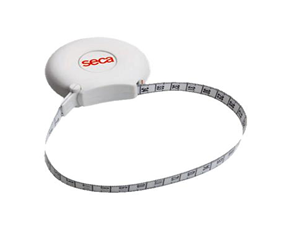 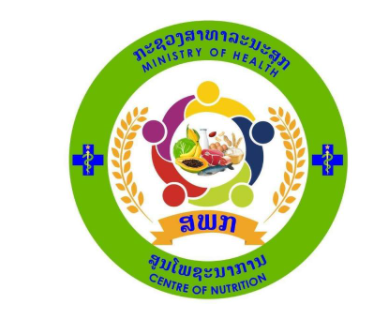 ANRCB   |   17
[Speaker Notes: Show Stadiometer and related forms]
Before measuring waist circumference
Find a private area
Measurement should be taken directly over the skin (not over clothing)
Participant removes shoes
Participant stands with feet touching and arms at sides
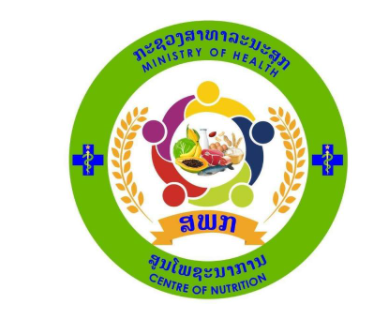 ANRCB   |   18
Waist Circumference Technique
Participant locates his/her lowest point of the last rib and top of hip on his/her right side.
Measurer verifies the location of the two bones.
Measurers marks the midpoint with a pen.
Repeat the same steps on the left side.
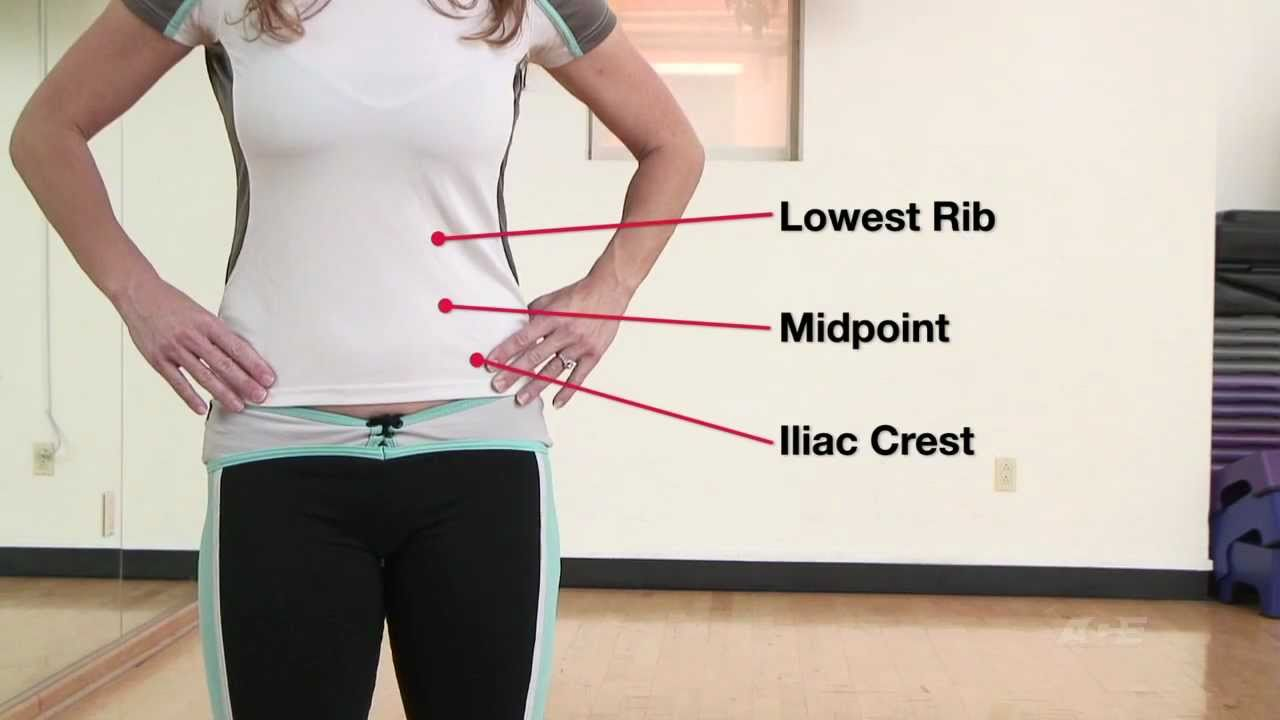 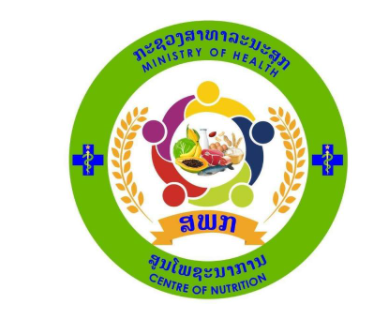 ANRCB   |   19
Waist Circumference Technique
5. Measurer passes tape around the 
     participant’s waist and clips ends 
     together.
6. Measurer centers tape over midpoint
    marks on both sides of the participant’s body and makes sure it is not twisted.
7. Measurer pushes button on tape to tighten it and records the measurement.
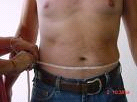 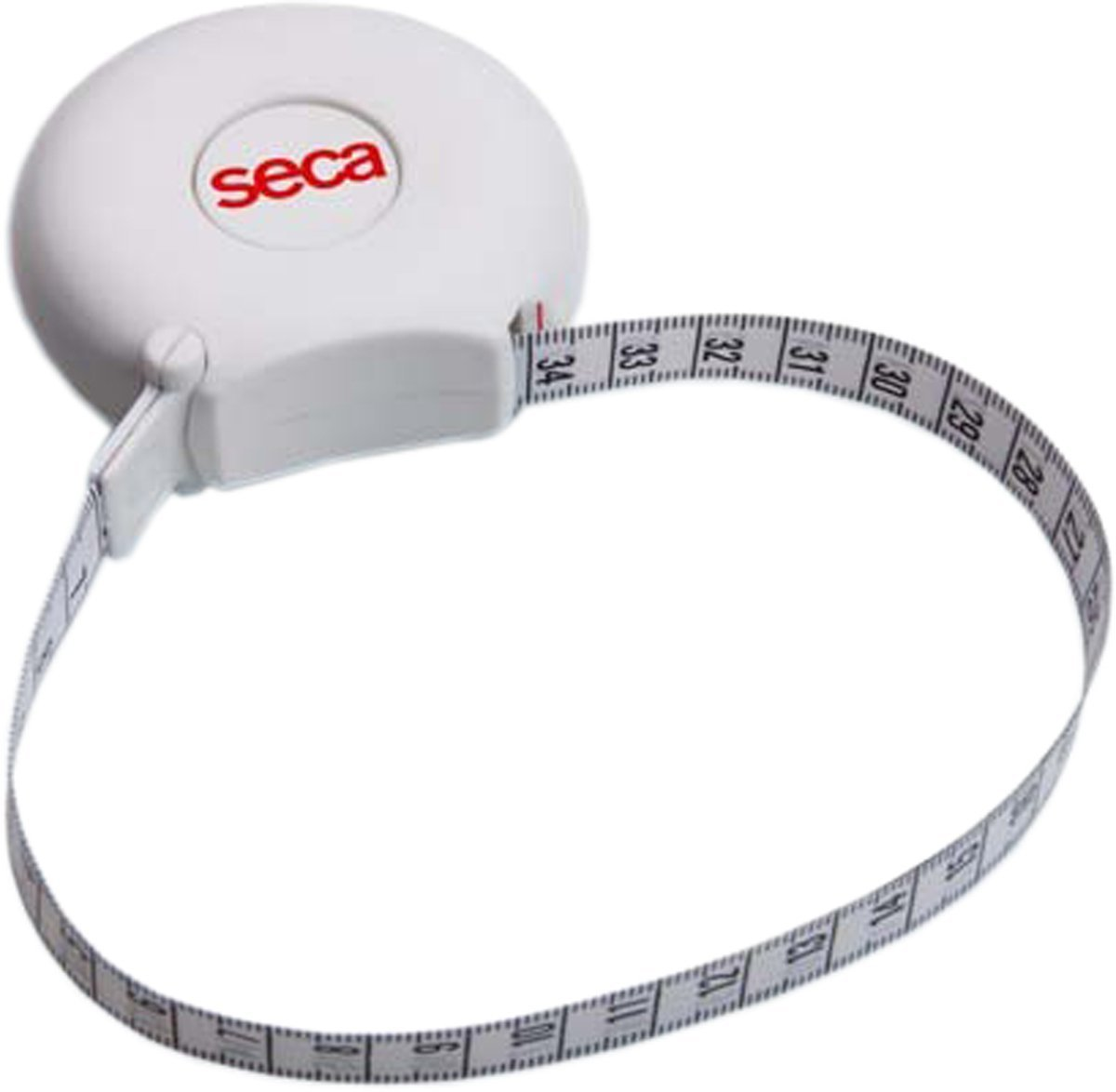 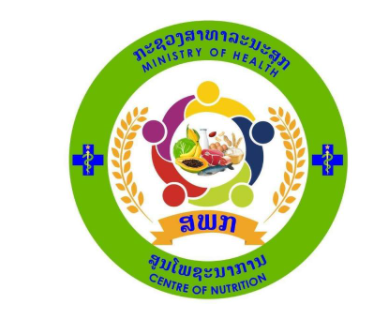 ANRCB   |   20
Hip Circumference
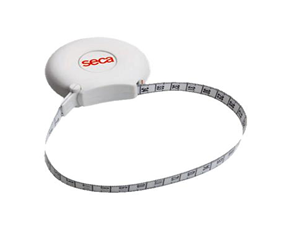 •Equipment:
– Measuring tape
•Materials:
–Anthropometry 
  Form
–Pen
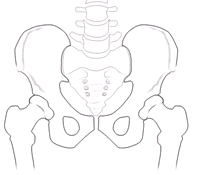 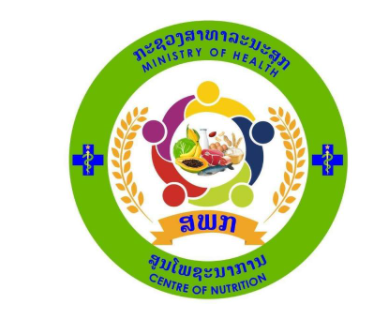 ANRCB   |   21
[Speaker Notes: Show Stadiometer and related forms]
Before measuring hip circumference
Find a private area
Participant removes shoes
Participant stands with feet touching and arms at sides
Measurement should be taken:
on top of light clothing (remove jackets or heavy outerwear) 
on the widest point of buttocks
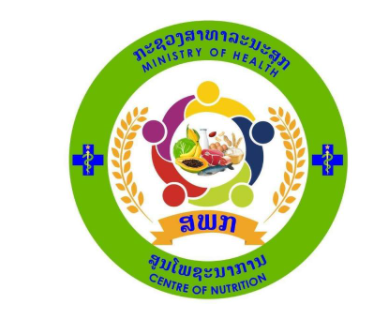 ANRCB   |   22
Hip Circumference Technique
Measurer passes tape around  buttocks and clips ends together.
Measurer adjusts tape to sit at widest point of buttocks.
Measurer pushes button on tape to tighten it and records the measurement.
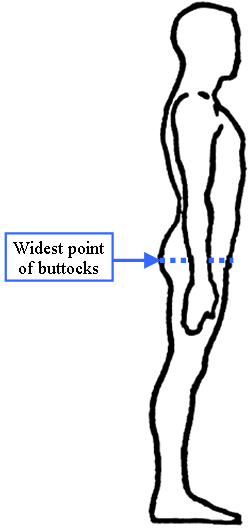 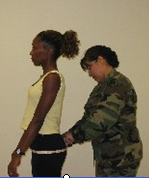 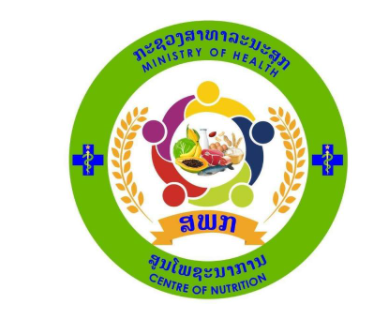 ANRCB   |   23
Notes for Hip & Waist Circumference Measurement
Tape should be snug & not twisted.
Read the tape on the number side.
Record measurement to the nearest mm on the anthropometry form.
Release tape and repeat the measure a second time to ensure accuracy and reliability of the measurement.
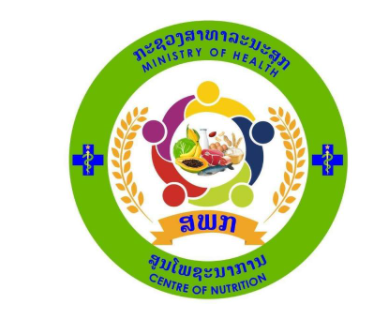 ANRCB   |   24
Mid-upper arm circumference
Equipment:
Colored measuring tape or SECA
 tape or general measuring tape
Materials:
Anthropometry Form
Pen
Two people are needed to complete 
   the MUAC measurement.
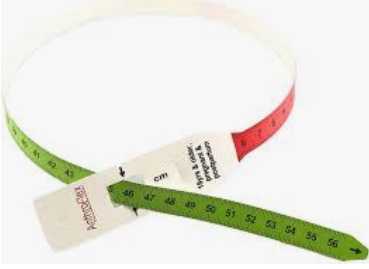 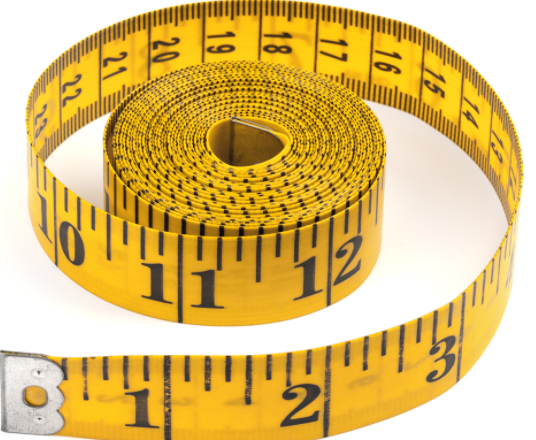 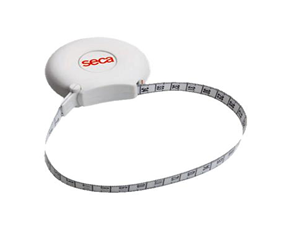 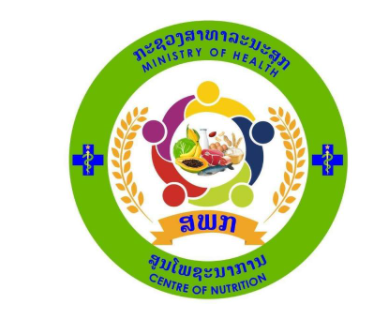 ANRCB   |   25
[Speaker Notes: Show Stadiometer and related forms]
MUAC measurement
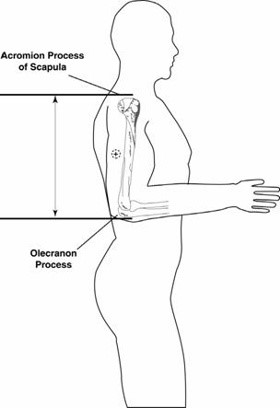 Locating the midpoint of upper arm:
The measurer locates the tip of the  left shoulder with his/her finger tip.
The measurer bends the left arm at the elbow to make a right angle.
The measurer places the beginning of the tape (marked by zero) on the tip of the shoulder and holds the tape in place with his/her thumb.
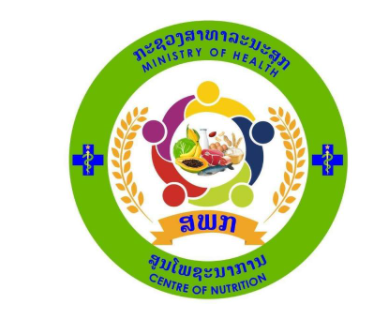 ANRCB   |   26
MUAC measurement
Locating the midpoint (continued):
4. The assistant pulls the tape straight down past the tip of the elbow.
5. The assistant reads the number at the tip of the elbow to the nearest cm.
6. The assistant divides the number by two, the result is the midpoint of the upper arm.
7. The assistant marks the midpoint with a pen on the arm.
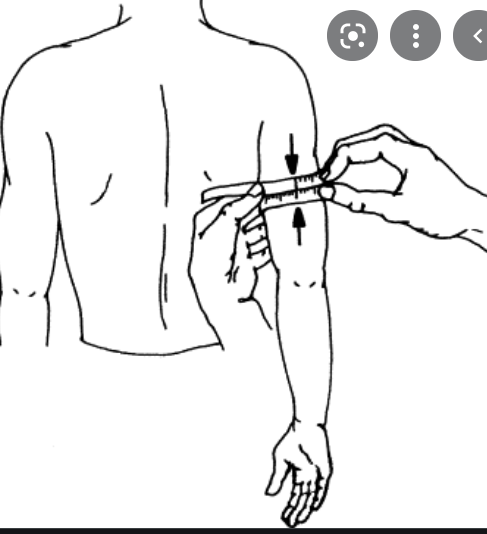 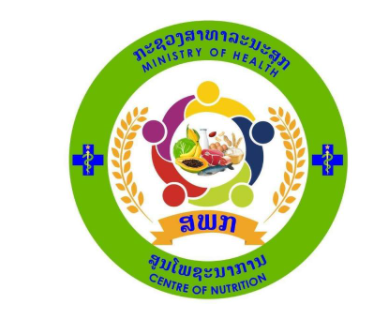 ANRCB   |   27
MUAC measurement
8. The measurer pulls the tape around arm gently at the marked midpoint of the upper arm.
9. The measurer inserts the end of the tape through the opening hole (color tap with hole) for SECA or general tape just take it around of arm then pulls the tape at both ends to get a feel of  the arm. Do not pull too tightly and do not have the tape too loose.
10. The assistant makes sure the tape is flat on the skin and parallel to the floor.
11.The assistant records the MUAC measurement to the nearest cm.
12. Repeat steps 1-11 for a second measurement.
ANRCB   |   28
Triceps Skinfold Thickness
The triceps skinfold is necessary for calculating the upper arm muscle circumference. 
- Its thickness gives information about the fat reserves of the body, whereas the calculated muscle mass gives information about the protein reserves.
-Skinfold measurement is a technique to estimate how much fat is on the body. It involves using a device called a caliper to lightly pinch the skin and underlying fat in several places. This quick and simple method of estimating body 
fat requires a high level of skill to get 
accurate results.
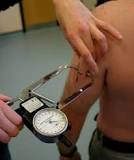 ANRCB   |   29
Triceps Skinfold Thickness
-At the level of the mid-point between the acromiale (lateral edge of the acromion process, e.g. bony tip of shoulder) and the radiale (proximal and lateral border of the radius bone, approximately the elbow joint), on the mid-line of the posterior (back) surface of the arm (over the triceps muscle).
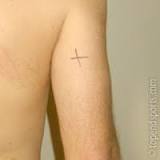 ANRCB   |   30
Section 3:Equipment Maintenance
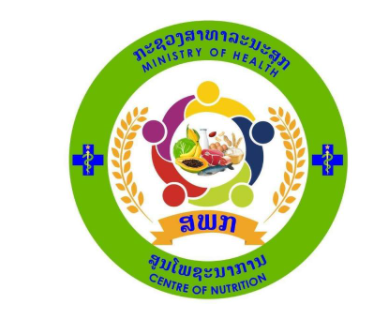 ANRCB   |   31
Equipment Maintenance
Clean the equipment before and after use.
 Ensure nothing is on the scale or stadiometer when storing or moving them.
 In the field, put equipment on table or floor or carpet on floor.
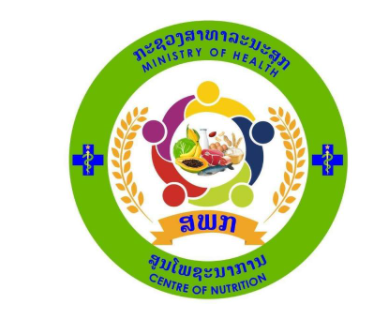 ANRCB   |   32
Scale calibration
When in use, calibrate the scales every morning and evening.
 In the morning, choose 2 scales at random to be calibrated. 
 In the evening: 
Calibrate all the scales before storing them.
Wipe down the scales and return to shelf.
 Use Scale Calibration Log to note any errors/ breaks in the scales.
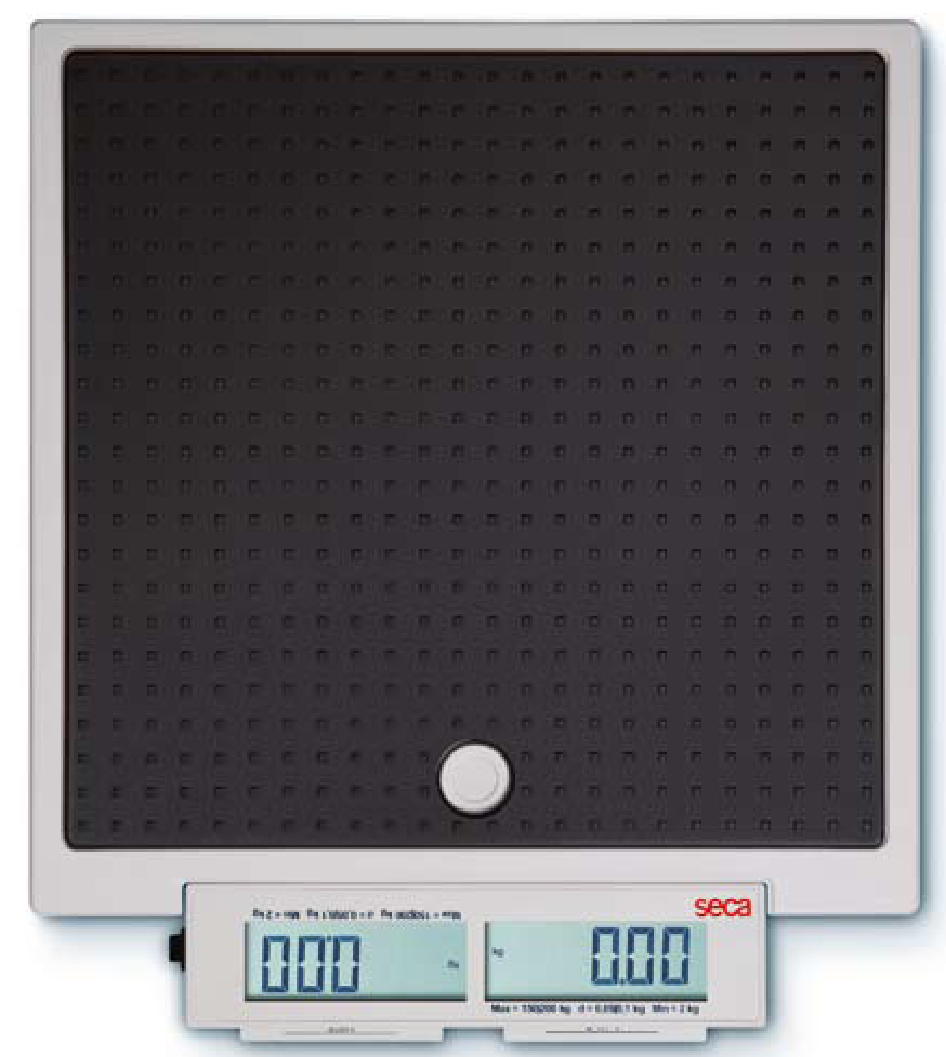 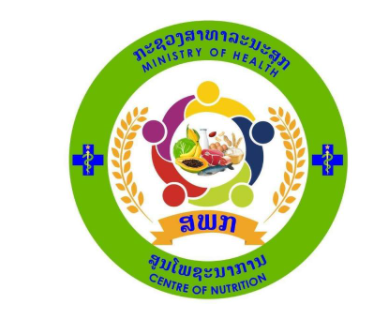 ANRCB   |   33
Scale calibration steps
Set scale on ground and turn it on.
Check that the scale reads 0.0 kg.
Put 10kg standardized weight on the scale.
Record 1st measurement in log.
Repeat for 2nd calibration measurement. 
The 1st and 2nd measurement should be 10kg. If not, weigh the standardized weight a 3rd time.
Record the results.
Inform your supervisor if the measurements are more than 0.5kg different.
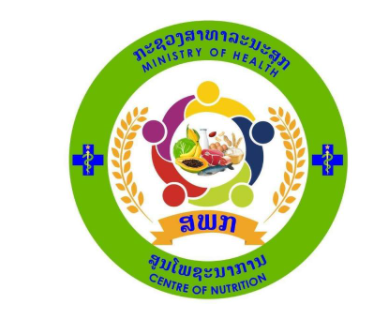 ANRCB   |   34
Measuring Tape Maintenance
Coil the tape carefully before storage or transport.
Report problems with tape to supervisor.
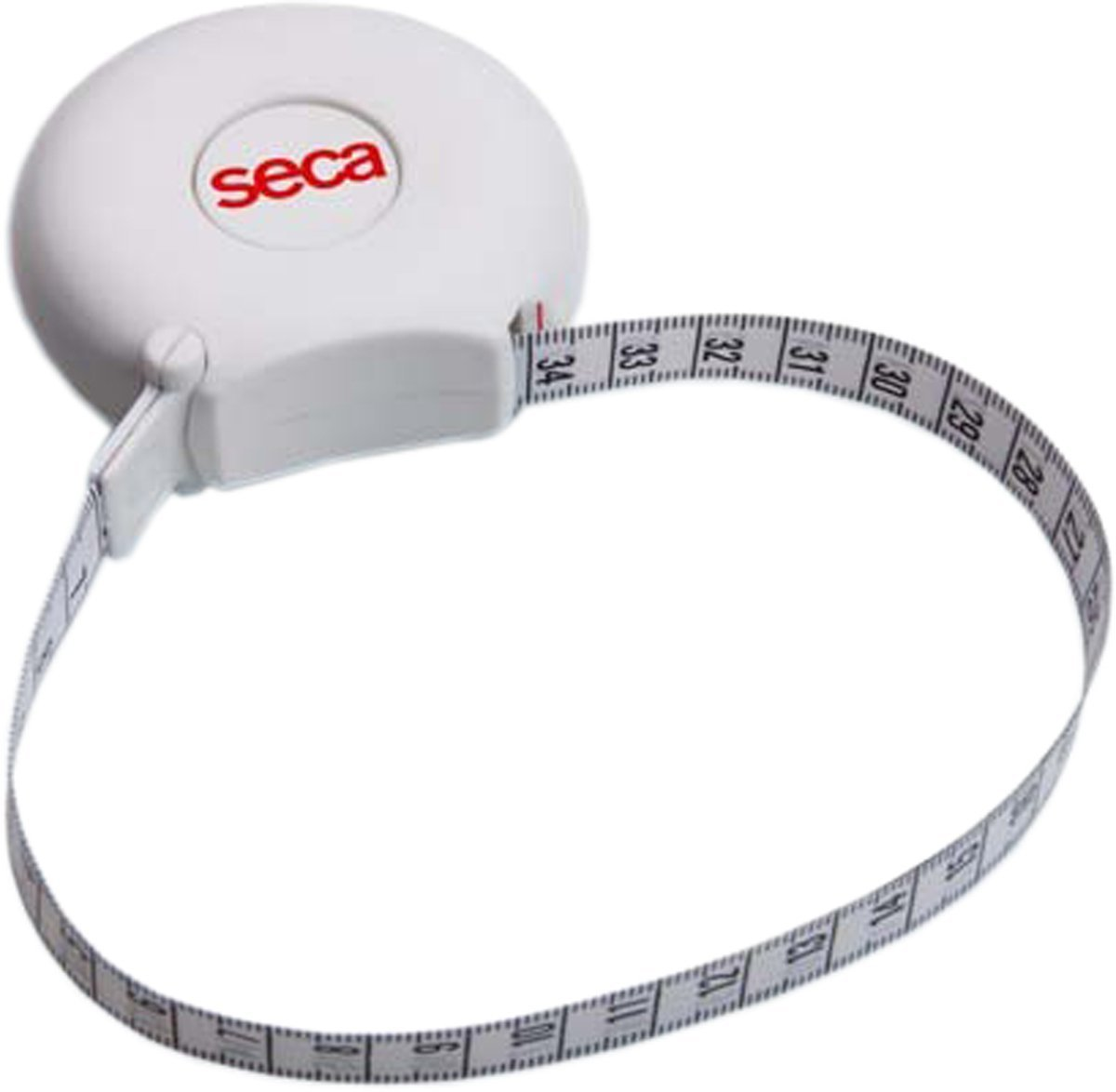 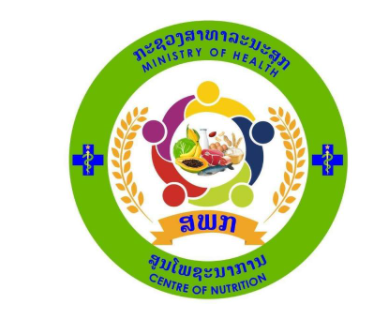 ANRCB   |   35
Section 4:Interpretation of anthropometric measurements
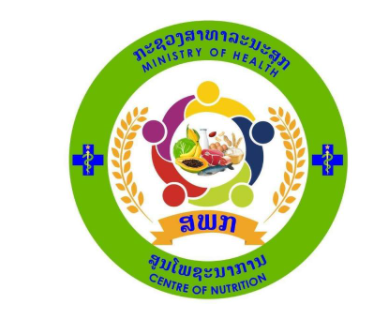 ANRCB   |   36
Common anthropometric indicators used in research setting
Body Mass Index (BMI)
Waist circumference
Waist to Hip Ratio (WHR)
MUAC
ANRCB   |   37
BMI & categories
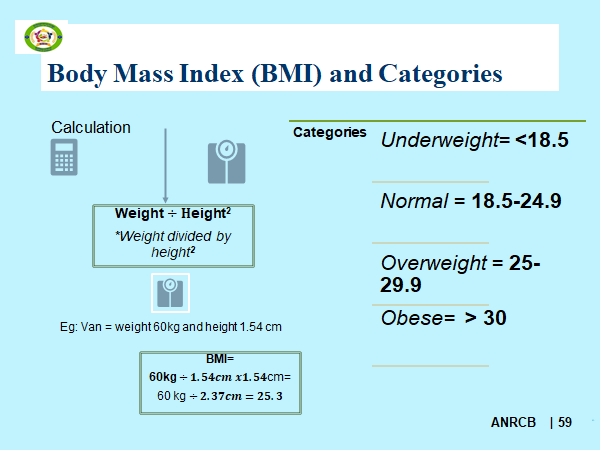 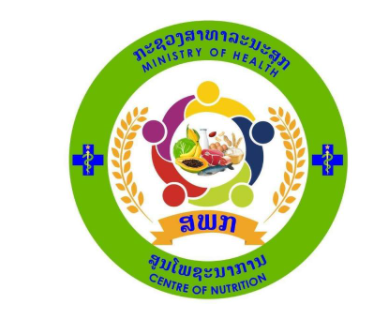 ANRCB   |   38
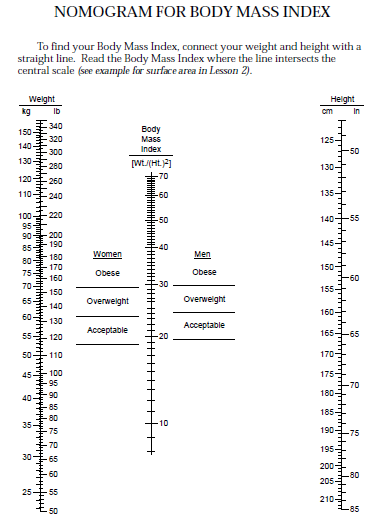 Example              
Weight = 45 kg 
Height = 125 cm 
Result = Obese
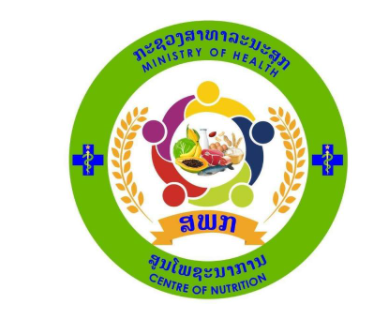 ANRCB   |   39
Practice: BMI calculations
1. Calculate your BMI using the formula:
2. Estimate your BMI using  the nomogram form.
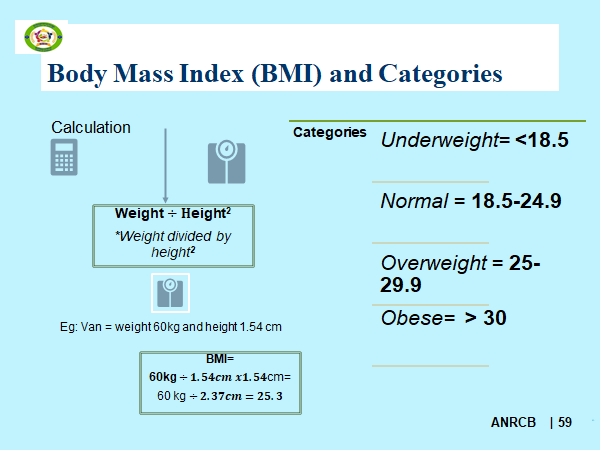 3. Compare the two BMI values.
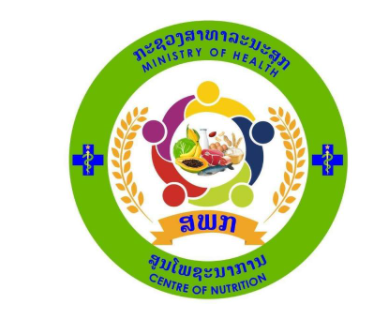 ANRCB   |   40
Weight gain during pregnancy by BMI categories
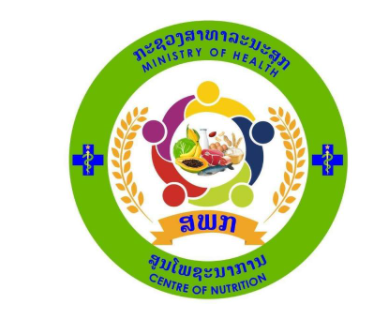 ANRCB   |   41
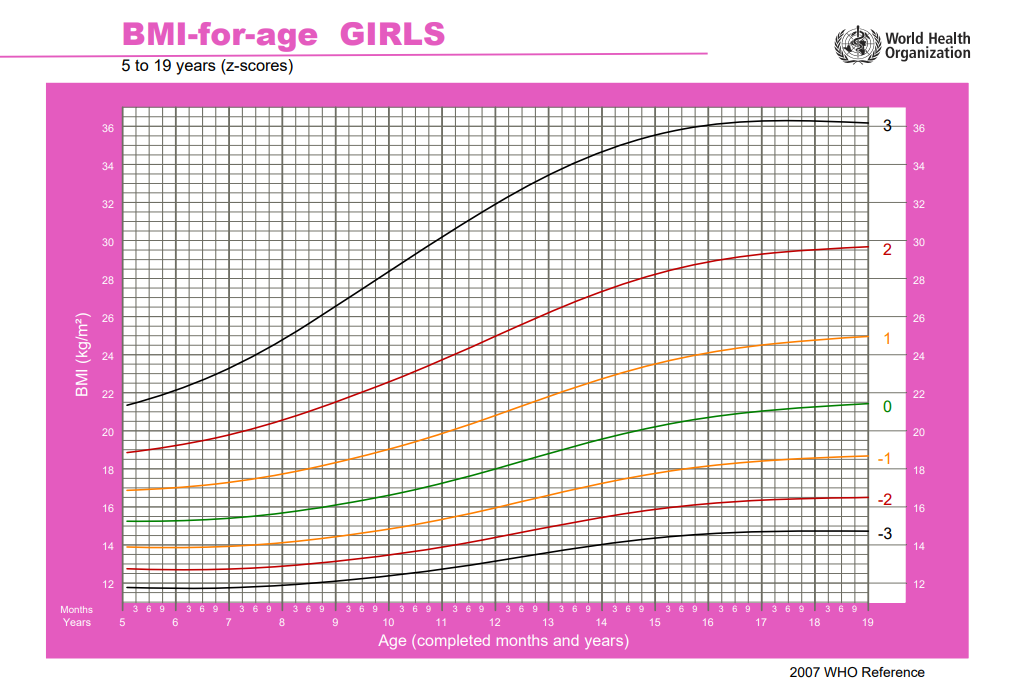 Girl 8 Years BMI 21 Overweight
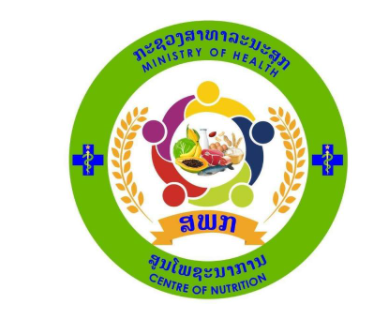 ANRCB   |   42
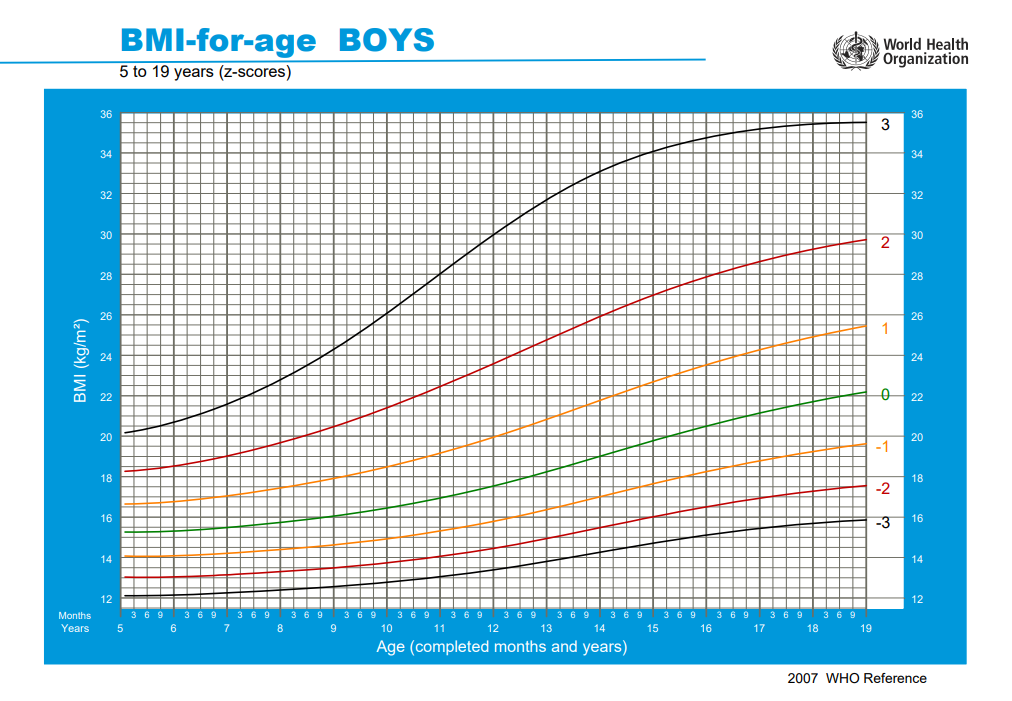 Boy 7 Years
BMI 22
Obese
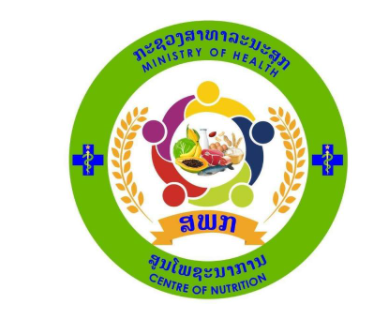 ANRCB   |   43
Waist circumference
Substitute technique for more sophisticated assessment of % of body fat.
Waist circumference above a given level indicates greater risk of  cardiovascular disease:
>88 cm in women
>102 cm in men
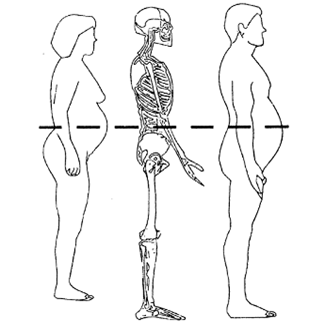 ANRCB   |   44
Waist-to-Hip Ratio (WHR)
Waist circumference: narrowest part of waist
Hip circumference: widest area of hips
WHR: Divide waist measurement by hip measurement
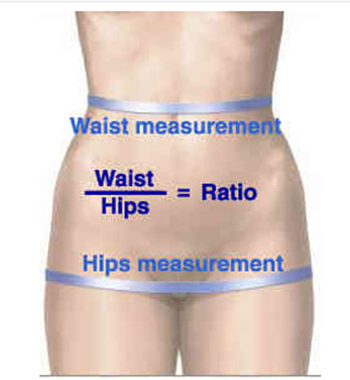 ANRCB   |   45
Waist-to-Hip Ratio (WHR)
Reflects fat distribution in body: 
Apple shape or Pear shape
Useful to determine where fats is distributed
Fat distribution is associated with disease risk (cardiovascular disease, hypertension, diabetes…)
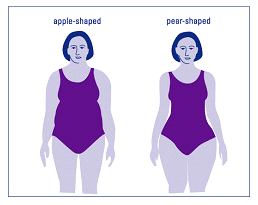 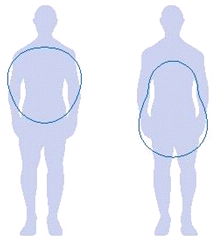 ANRCB   |   46
Association of WHR with Non-communicable disease (NCD)
WHR >0.90 in men and >0.85 in women are associated with higher likelihood of all-cause and cardiovascular disease mortality
Apple-shape (waist circumference> hip circumference) is associated with higher risk of NCDs since the fat is distributed around the vital organs like the liver.
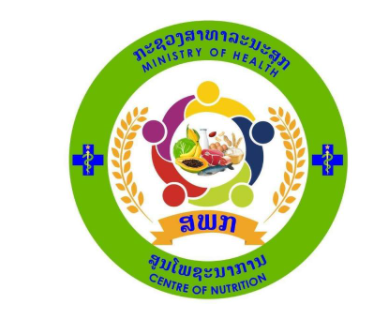 ANRCB   |   47
MUAC classification for adults
These MUAC cutoffs are applicable for adults including pregnant women.
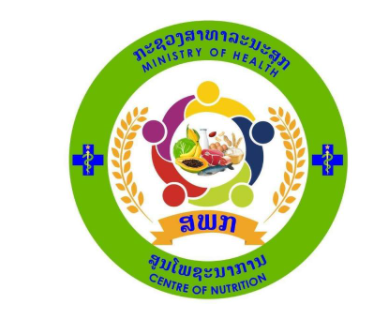 ANRCB   |   48
MUAC classifications for children
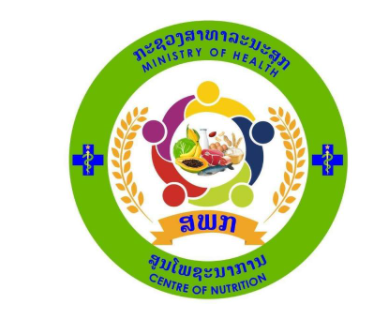 ANRCB   |   49
Triceps skinfold thickness
https://www.ptdirect.com/training-delivery/client-assessment/taking-skin-fold-body-fat-measurements
ANRCB   |   50
Section 5:Importance of anthropometric measurements in research context
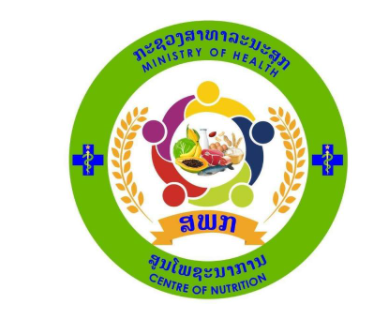 ANRCB   |   51
Anthropometric indicators and obesity
Indicators such as BMI, waist circumference, and waist-to-hip ratio, help assess risk of obesity and related complications including NCDs.
BMI can be used to define obesity categories
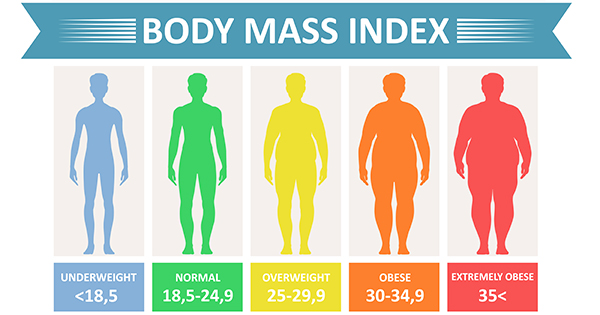 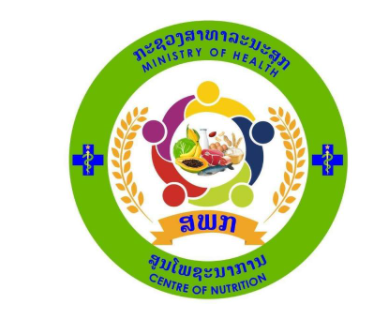 Reference: Waist Circumference and Waist–Hip Ratio: Report of a WHO Expert Consultation Geneva, 8–11 December 2008
ANRCB   |   52
Anthropometric indicators and obesity
2. Waist circumference and BMI together can help determine the risk of NCDs:
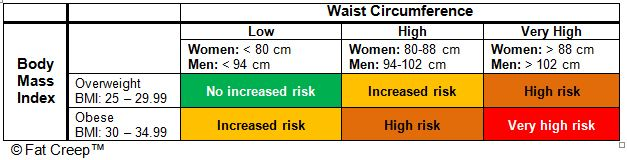 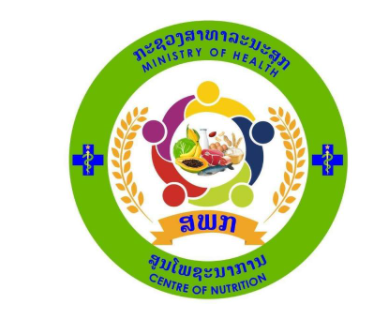 Reference: Waist Circumference and Waist–Hip Ratio: Report of a WHO Expert Consultation Geneva, 8–11 December 2008
ANRCB   |   53
Anthropometric indicators and obesity
3. Waist to hip ratio can also help assess the risk of NCDs:
A high number indicates increased risk of ill-health from diabetes and cardiovascular disease.
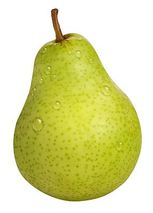 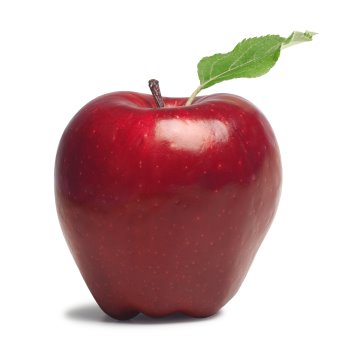 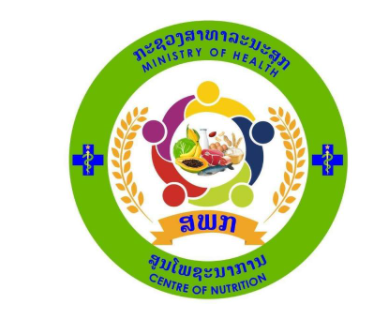 ANRCB   |   54
CVD associated with Obesity
Obesity is associated with increased risk of morbidity and mortality.
The main cause of obesity‐related deaths is CVD.
Abdominal obesity or apple shape is associated with a range of metabolic abnormalities: decreased glucose tolerance, reduced insulin sensitivity and adverse lipid profiles, which are risk factors for type 2 diabetes and CVD.
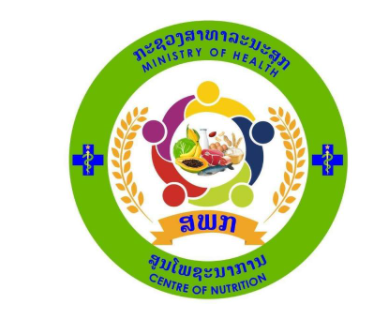 Reference: Waist Circumference and Waist–Hip Ratio: Report of a WHO Expert Consultation Geneva, 8–11 December 2008
ANRCB   |   55
[Speaker Notes: BMI has been the chosen indicator to measure body size and composition, and to diagnose underweight and overweight. 
Waist circumference, waist–hip ratio and waist– height ratio as being superior to BMI in predicting CVD risk.]
Cancers Associated with Obesity
In female
In male
Breast (menopause)
 Endometrium		
 Cervical
 Ovarian
 Colorectal and anus
 Kidney
 Liver/ Gallbladder 
 Pancreatic
 Esophageal
 Hematopoietic
Prostate
 Colorectal and anus
 Kidney
 Liver/Gallbladder
 Pancreatic
 Esophageal
 Hematopoietic
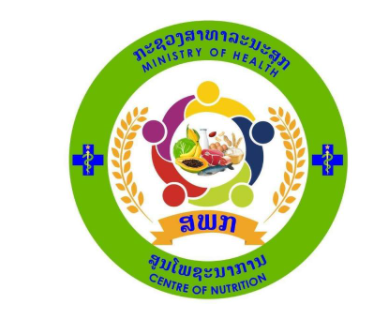 ANRCB   |   56
Increasing rates of obesity worldwide
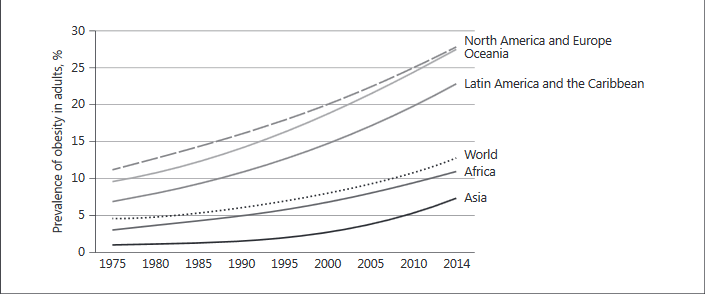 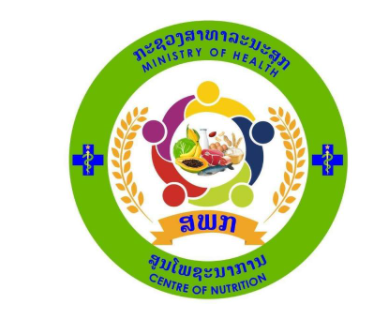 Prentice AM Annal Nutr Metab 2018
ANRCB   |   57
Obesity prevalence among adults in Lao PDR
Obesity is a public health problem in Lao PDR:
High prevalence rates of obesity
Females: 6.7% between 1997 and 2016
Males: 3.7% between 1997 and 2016
Increasing prevalence of obesity
Females: from 2% to 6.7% rising at an annual rate that reached a maximum of 9.52% in 1999
Males: from 0.7% to 3.7% rising at an annual rate that reached a maximum of 20.0% in 2003
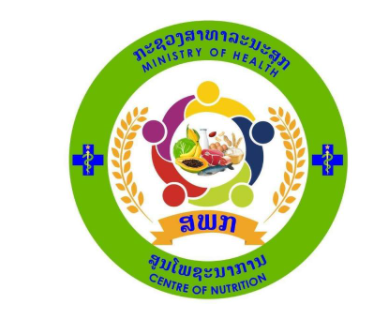 Pengpid, S., Vonglokham, M., Kounnavong, S. et al. The prevalence of underweight and overweight/obesity and its correlates among adults in Laos: a cross-sectional national population-based survey, 2013. Eat Weight Disord 25, 265–273 (2020). https://doi.org/10.1007/s40519-018-0571-5
ANRCB   |   58
Section 6:Practice your skills
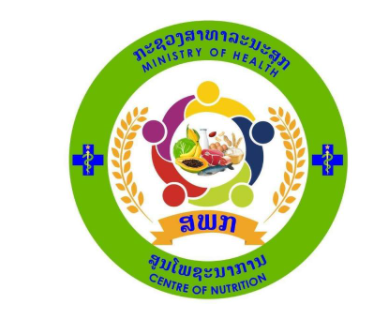 ANRCB   |   59
Practice
Do the following measurements twice in each person: 
weight and height
waist and hip circumference
MUAC
Complete the Anthropometry form for each person
Calculate BMI and WHR
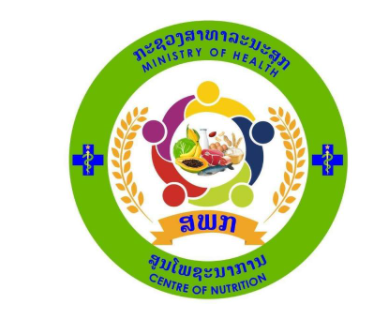 ANRCB   |   60
Thank You
61